Grenville Basement Structures Associated with the ETSZ, southeastern USA
Christine A. Powell and William A. Thomas
Geologic History of Eastern U.S.
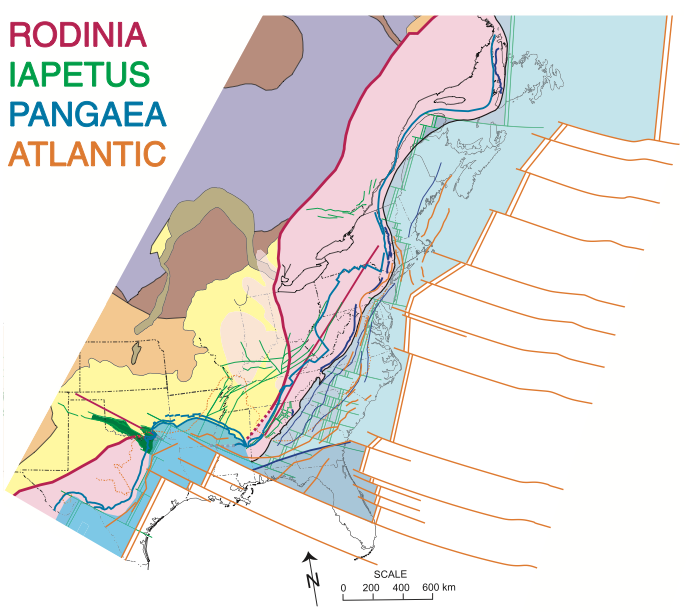 Multiple episodes of continental collision resulting in tectonic inheritance
(Thomas, 2006)
Grenville Orogeny
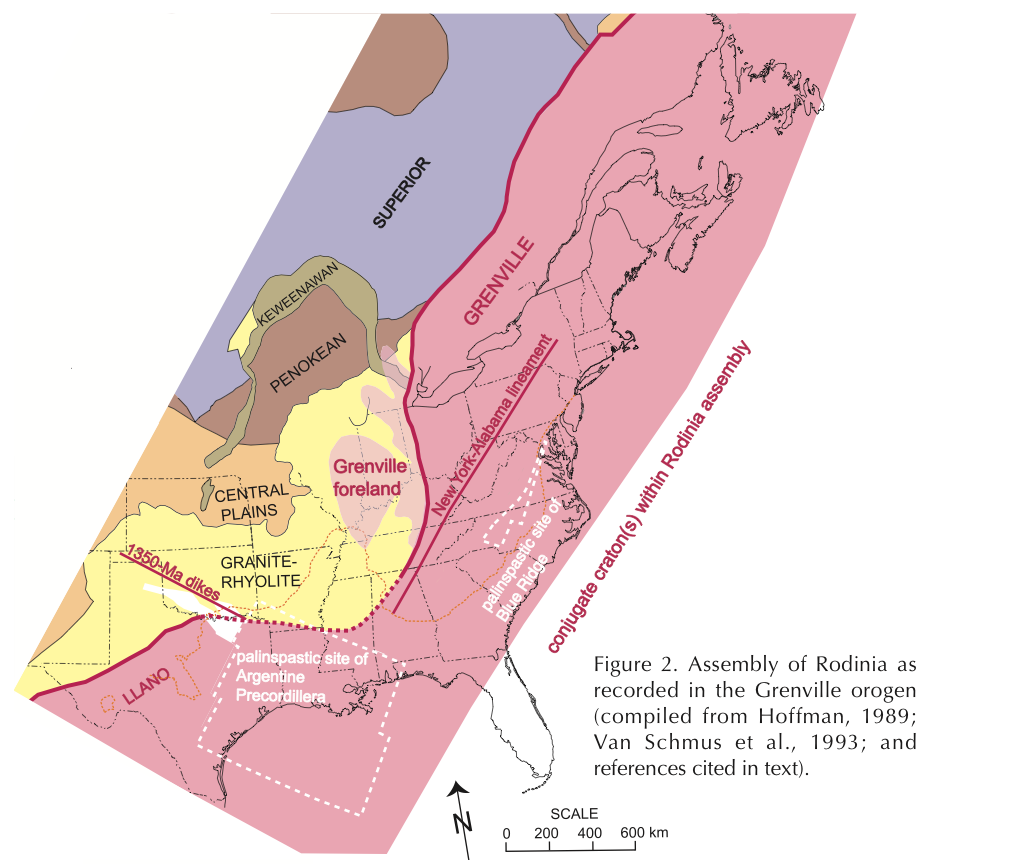 Assembly of Rodinia

Approximately 980 Ma to 1.2 Ga
(Thomas, 2006)
[Speaker Notes: Palinspastic: In structural geology section restoration or palinspastic restoration is a technique used to progressively undeform a geological section in an attempt to validate the interpretation used to build the section.]
ETSZ Location
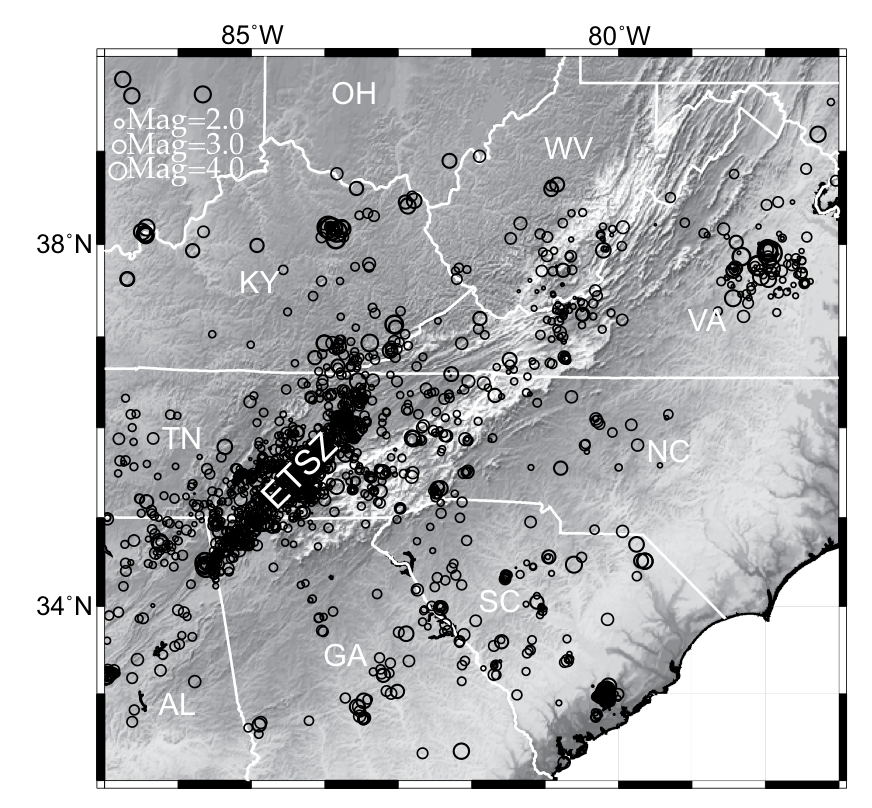 Circles: epicenters from 1984-present
Mag: magnitude
ETSZ: Eastern Tennessee Seismic Zone
AL: Alabama
GA: Georgia
KY: Kentucky
NC: North Carolina
OH: Ohio
SC: South Carolina
TN: Tennessee
VA: Virginia
WV: West Virginia
(Powell and Thomas, 2016)
Magnetic & Gravity Anomaly maps
Aeromagnetic anomalies                          Bouguer gravity anomalies
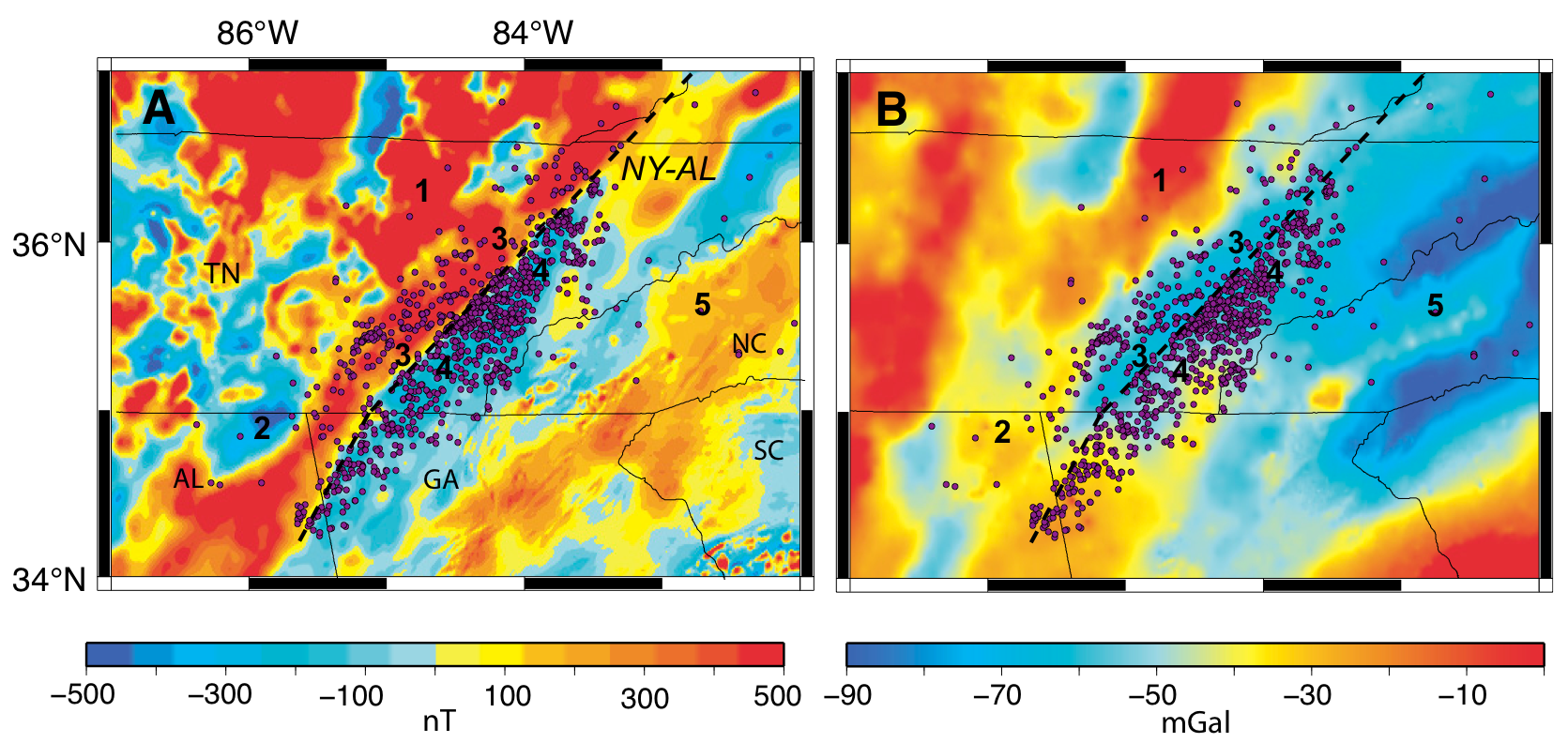 Purple dots: earthquakes
1: mafic intrusion
2: anorthosite
3: fault zone
4: reactivated sheared basement rocks
5: Blue Ridge Grenville basement
Dashed line: NY-AL lineament
(Powell and Thomas, 2016)
Velocity Inversion
Discussed in Powell et al., 2014
1039 earthquakes recorded from 1984-2009
211 earthquakes recorded from 2009-2014
1-D velocity model from Vlahovic et al., 1998
Non-linear traveltime tomography method used to calculate 3-D Vp and Vs models and hypocenter locations
Inversion volume blocks: 12x12x4 km
Resolution acceptable to 24 km depth
For more detail, view Powell et al., 2014
Velocity Solution
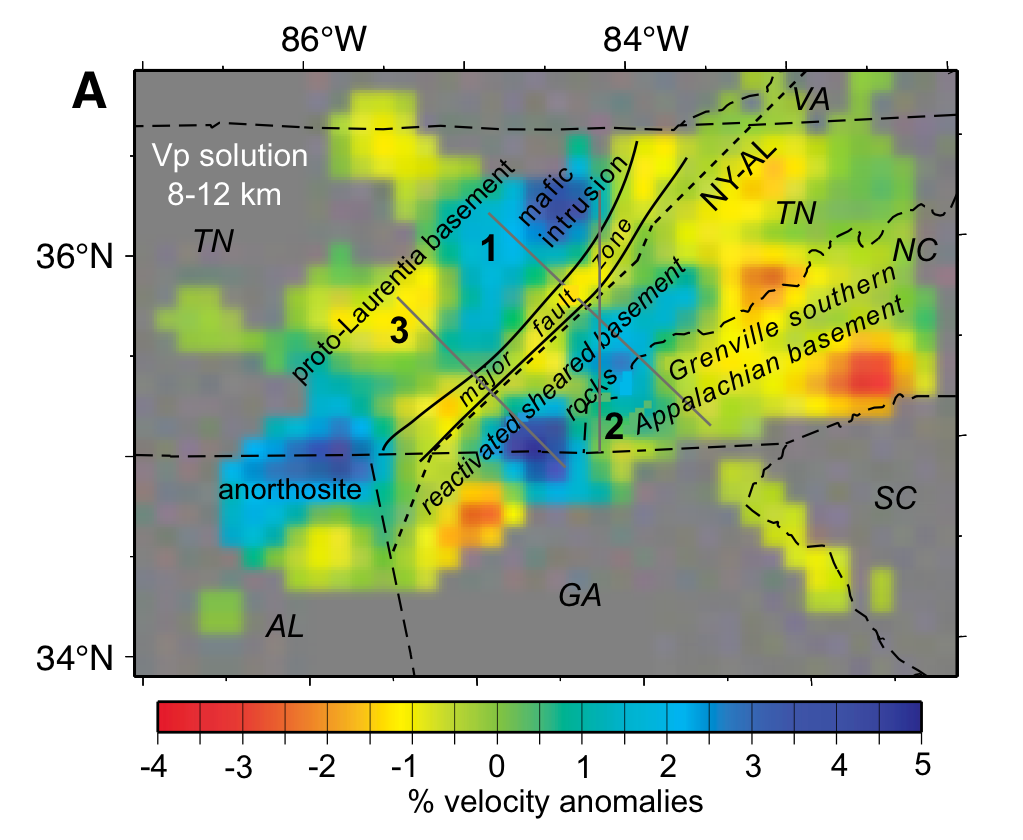 P-wave velocity anomalies for 8-12km depth

1, 2, 3: profiles

NY-AL: New York-Alabama lineament
(Powell and Thomas, 2016)
Profiles 1, 2, & 3
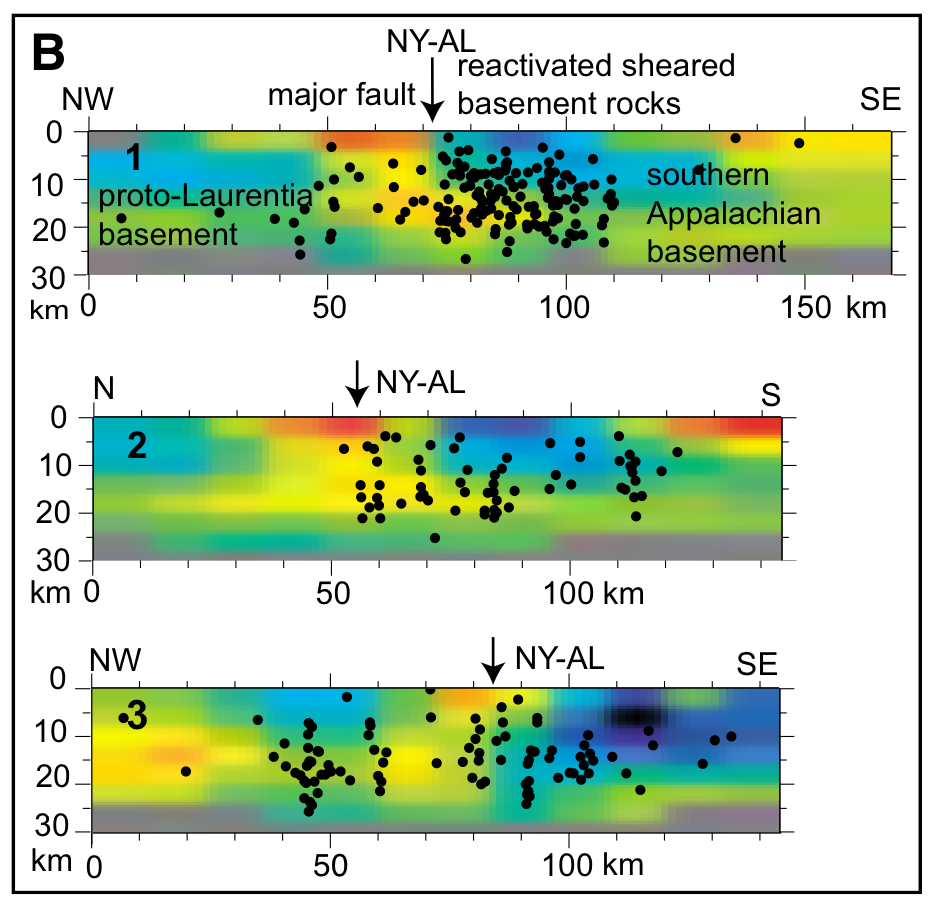 Dots: earthquake hypocenters within 12km of profile line
Basement fault zone follows trace of NY-AL; extends to 24km depth
S. Appalachian Grenville basement includes all crust southeast
(Powell and Thomas, 2016)
Table DR1
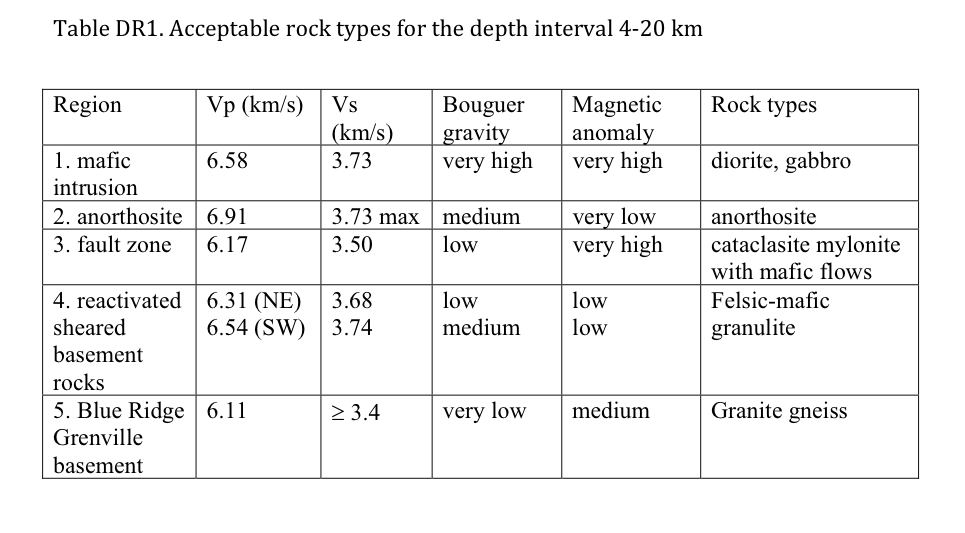 [Speaker Notes: ftp://rock.geosociety.org/pub/reposit/2016/2016009.pdf]
Apparent Polar-wander curves
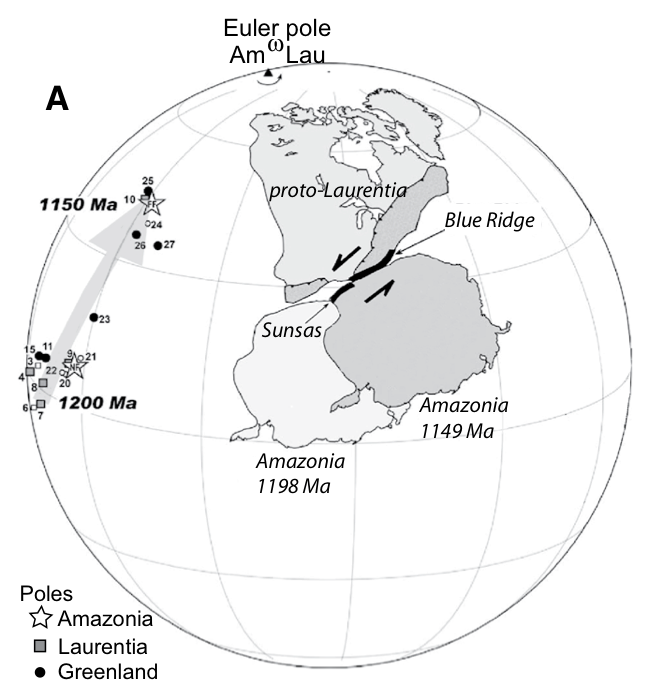 2000km along-strike migration of Amazonia relative to Laurentia 
During Grenville orogeny
Sunsas orogeny during assembly of Rodinia; extensive, linear, mylonitic shear zone; left-lateral motion
Alpine Fault in New Zealand could be a modern analog of transform motion between 2 plates
(Powell and Thomas, 2016)
Other Evidence
Isotopic data: indicates sinistral displacement between Amazonia & proto-Laurentia
Growth of southeaster Laurentia during Grenville orogenesis
Pb and Sm-Nd dates show Grenville basement to E of NY-AL was part of Amazonia, added to proto-Laurentia during Grenville Orogeny
Pb data from Appalachians similar to Pb data from Sunsas province
SKS Splitting: supports sinistral displacement 
Fast directions within southern Appalachians are parallel to trend of NY-AL lineament
Alignment implies thick, sheared mantle lithosphere
Entire lithosphere: ductile shear along transform
Absolute Vs solution
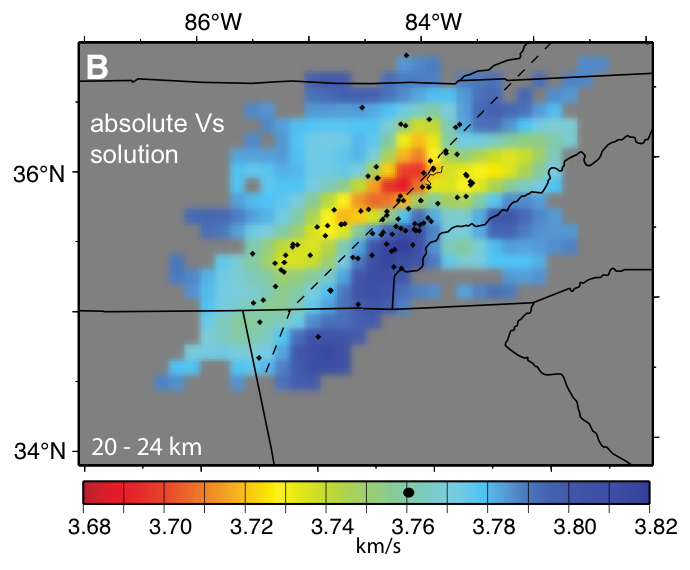 Depth: 20-24 km
Dots: earthquakes
Black dot on scale: starting velocity value for layer
Dashed line: NY-AL lineament
Sharp velocity contrast across NY-AL lineament
LVZ: preserved segment of left-lateral transform between Amazonia and proto-Laurentia
(Powell and Thomas, 2016)
Conclusions
Reactivation of sheared basement rocks
Large-scale transform fault from Amazonia and proto-Laurentia 
Paleomagnetic polar-wander curves consistent with transform fault
Isotopic data similar on both sides of proposed transform fault during Grenville orogeny
SKS splitting results support lithosphere-scale shear zone
Supercontinent Rodinia
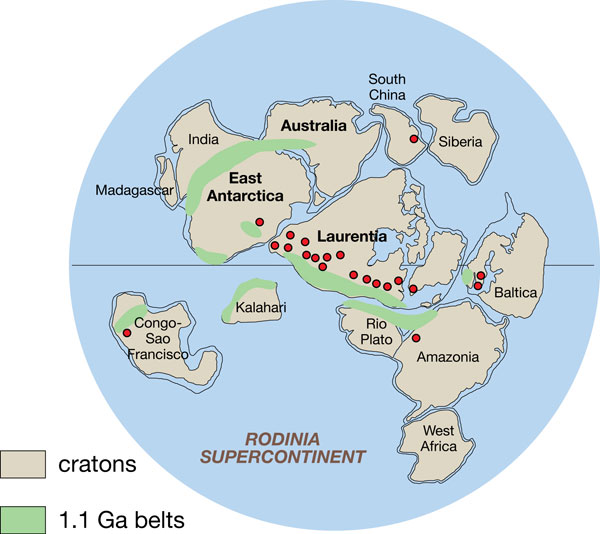 [Speaker Notes: https://en.wikipedia.org/wiki/Grenville_orogeny]
Reflection Line Location
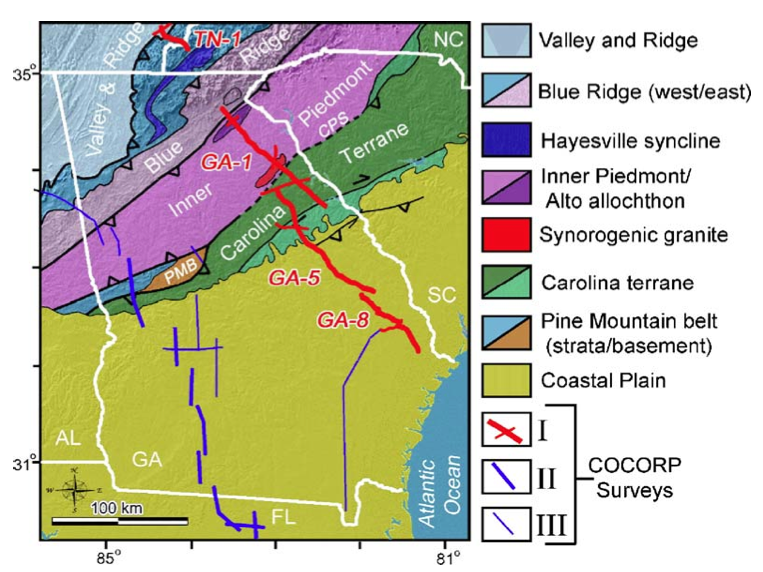 [Speaker Notes: Cook, F.A. and Vasudevan, K., 2006. Reprocessing and enhanced interpretation of the 
initial COCORP Southern Appalachians traverse. Tectonophysics, 420(1), pp.161-174.]
DÉcollement example
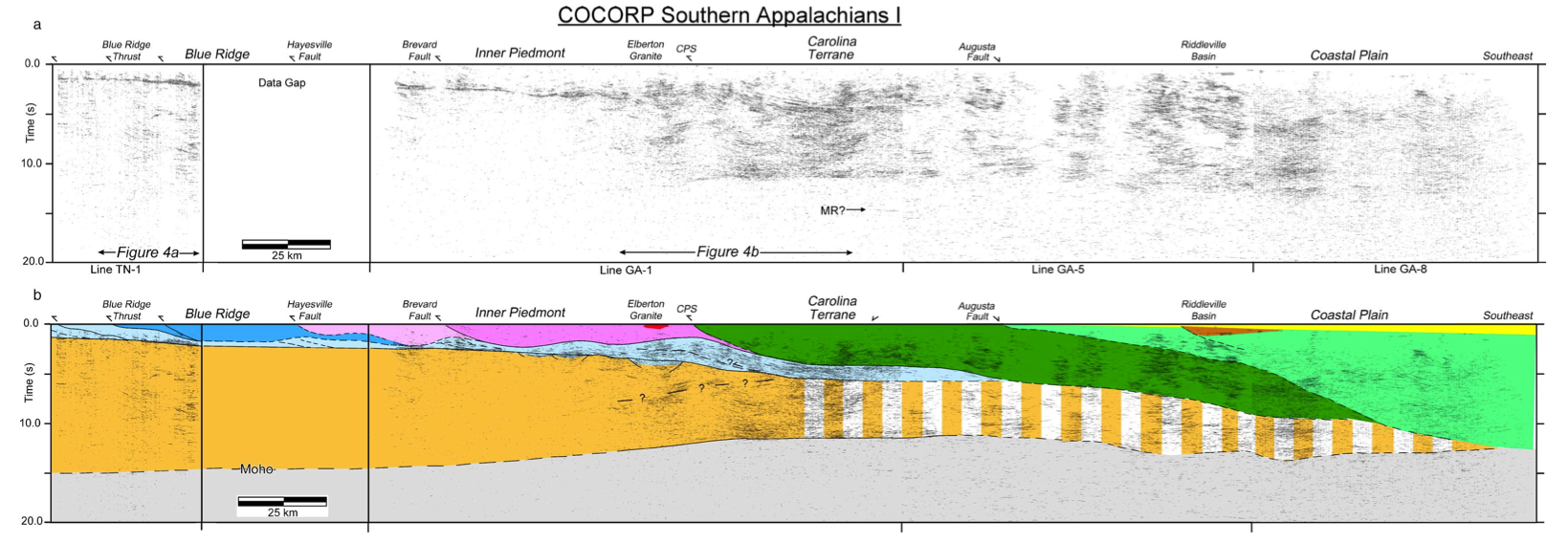 [Speaker Notes: Cook, F.A. and Vasudevan, K., 2006. Reprocessing and enhanced interpretation of the 
initial COCORP Southern Appalachians traverse. Tectonophysics, 420(1), pp.161-174.]
Geologic Map
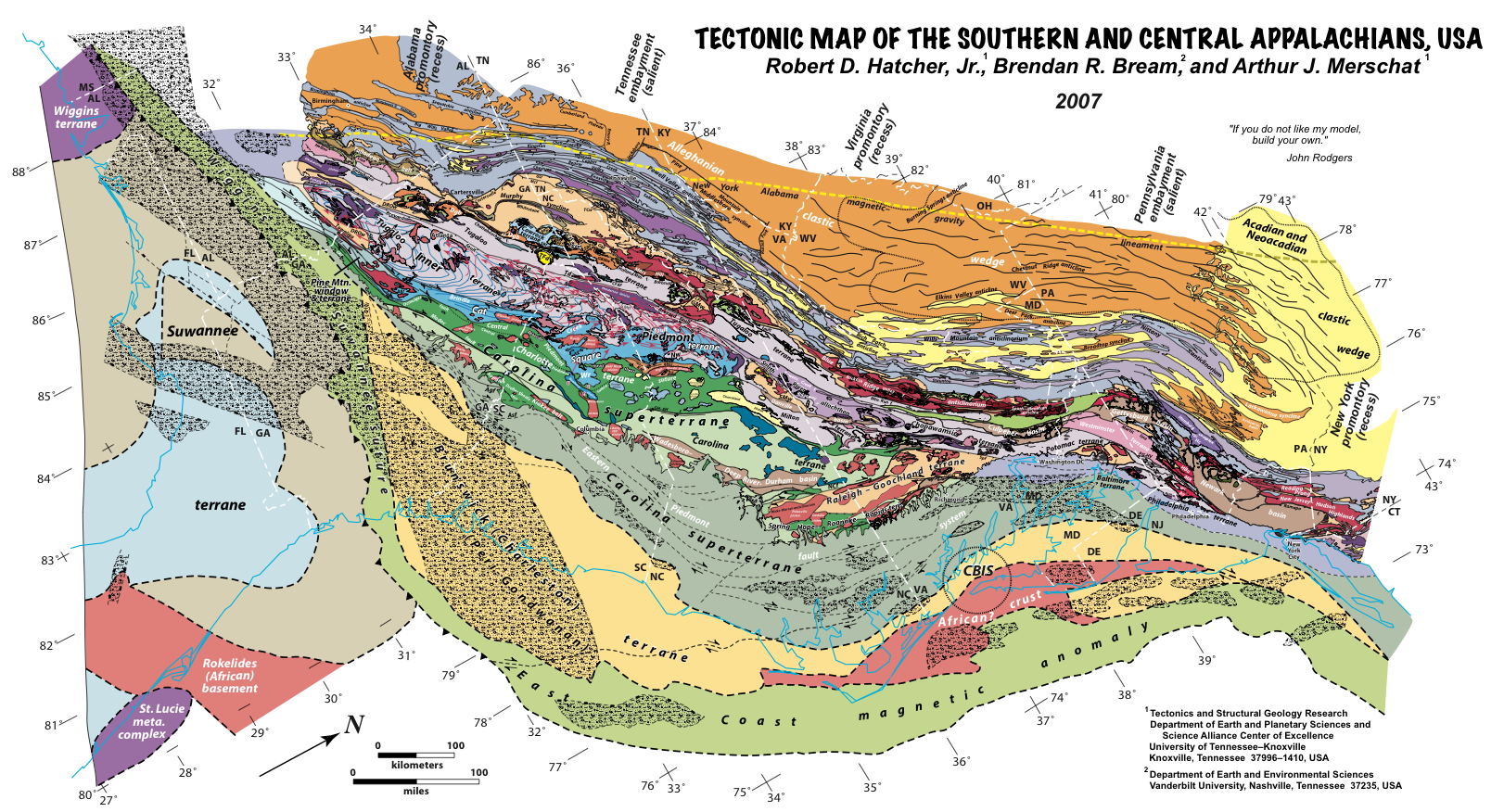 [Speaker Notes: Hatcher, R.D., Jr., Bream, B.R., and Merschat, A.J., 2007. Tectonic map of the southern 
and central Appalachians: A tale of three orogens and a complete Wilson cycle, in Hatcher, R.D., Jr., Carlson, M.P., McBride, J.H., and Martínes Catalán, J.R., eds., 4-D Framework of Continental Crust: Geological Society of America Memoir 200, p., 595-632, doi: 10.1130/2007.1200(29).]